Забруднення  навколишнього  середовища
Ця тема є надзвичайно  актуальною в наш час , адже екологія  України перебуває у критичному стані!
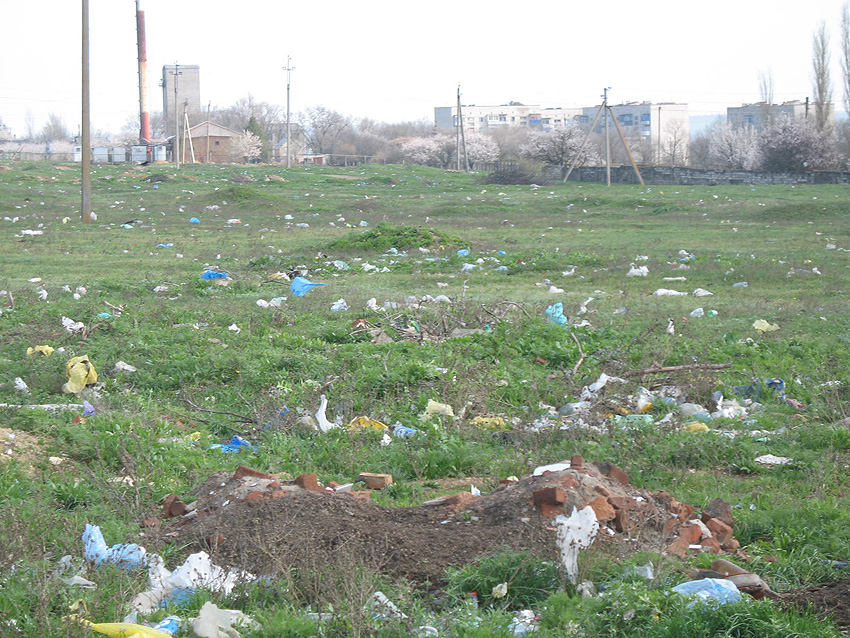 Забруднені території
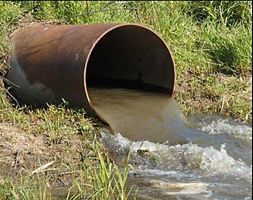 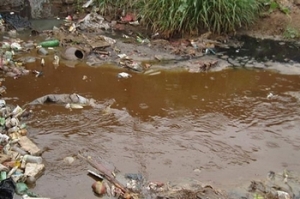 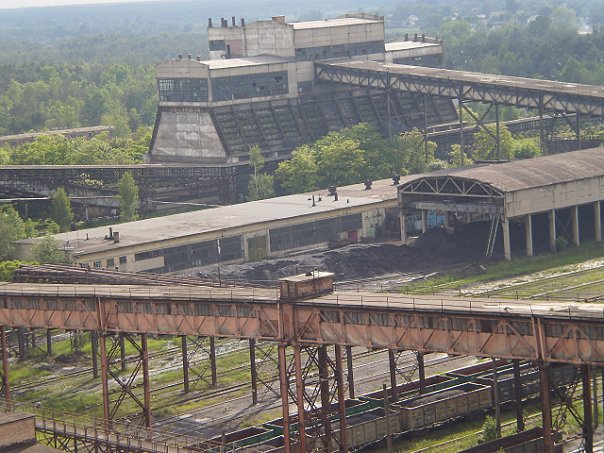 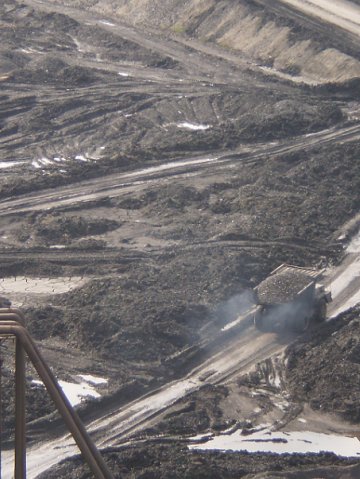 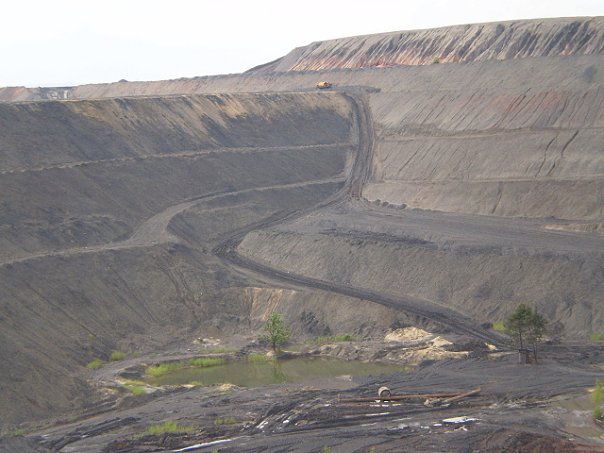 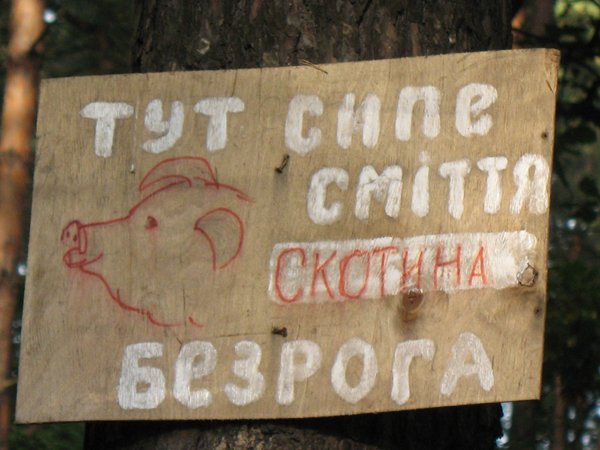 Забруднення води
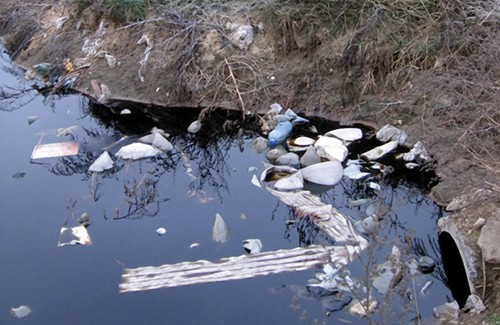 Основні чинники забруднення води
Стічні води
Господарсько - побутові стоки
Радіоактивні  речовини
Відсутність витриманих  водоупорів
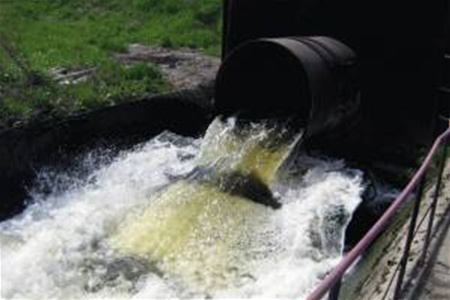 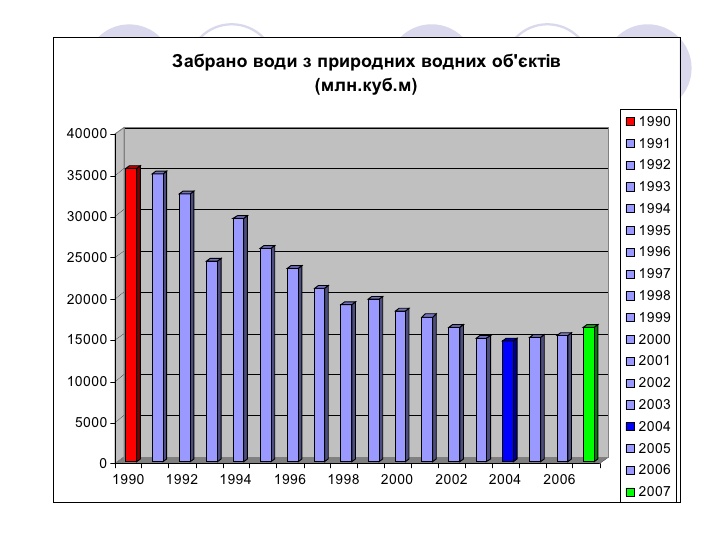 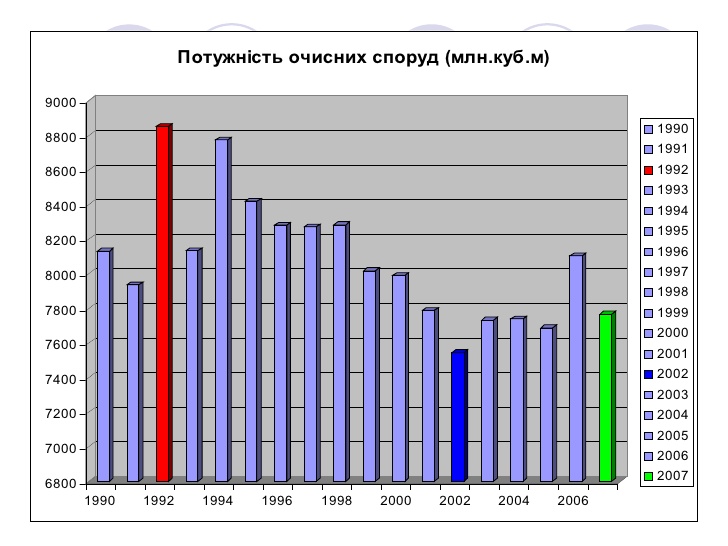 Забруднення атмосфери
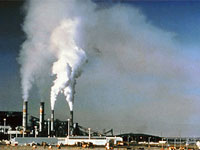 Джерела забруднення атмосфери
Природне (Пилові бурі , вулканізм , лісові пожежі , вивітрювання , розкладання  живих організмів)
Штучне (Промислові підприємства , транспорт , теплоенергетика , сільське господарство)
Атмосферне повітря забруднюється різними газами , дрібними часточками та рідкими речовинами , які негативно впливають, погіршують умови існування людей.
Антропогенне забруднення повітря
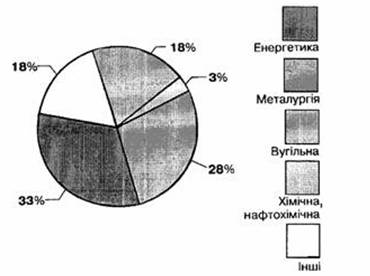 Штучне  забруднення атмосфери відбувається внаслідок  зміни її складу та властивостей і впливом діяльності людини
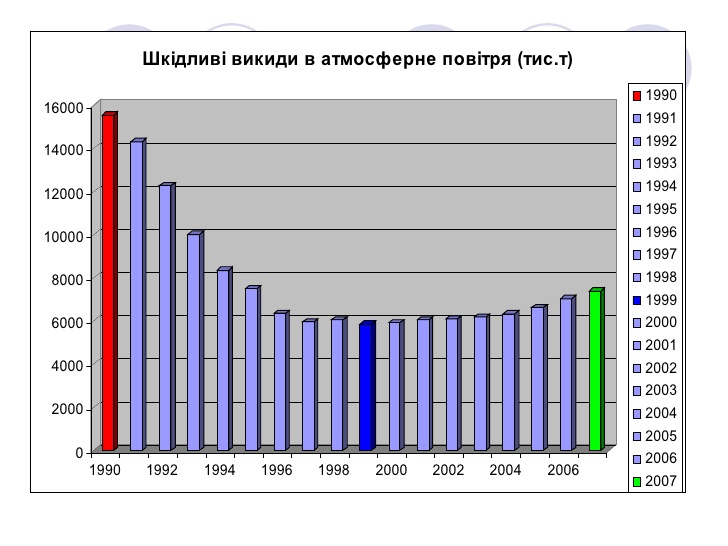 Забруднення лісу
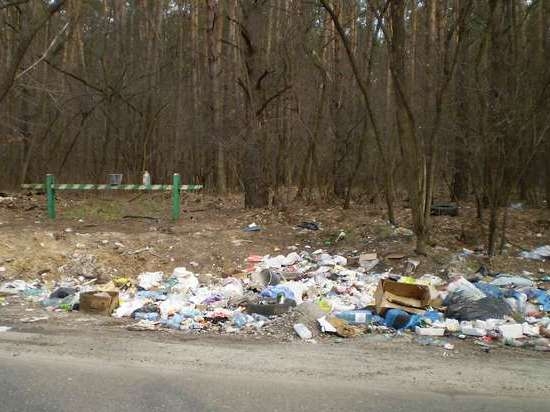 Ліс -  краса, чудовий відпочинок, і здоров`я людини !
Ліс – найважливіша складова біосфери , її легені і енергетична основа!гектар лісу виділяє 3-4 тонни кисню і поглинаю4-5тонн вуглекислого газу,здатний фільтрувати 50-70 тонн пилу
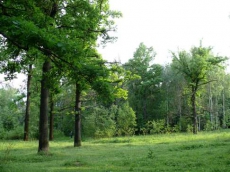 Вирубування лісу!
Ліс гостинно зустрічає всіх , хто шукає в ньому відпочинку , проте , йому самому потрібна бескорислива допомога від неконтрольованого вирубування!
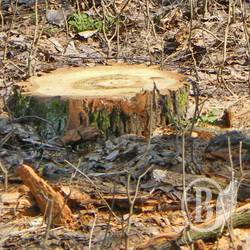 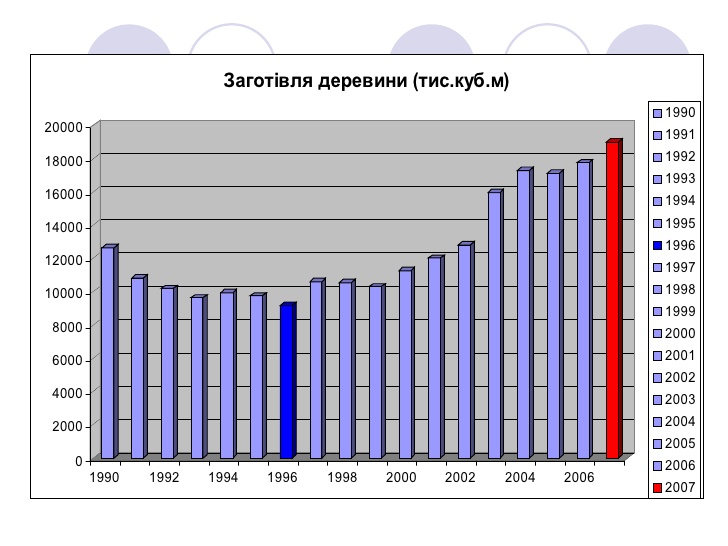 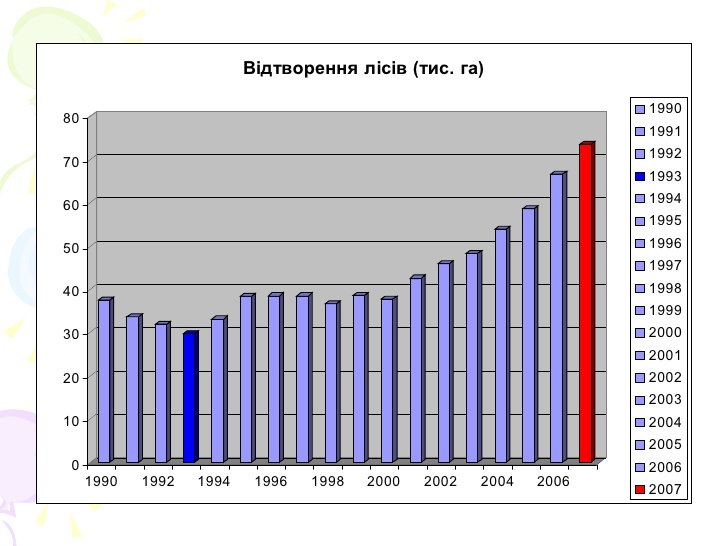 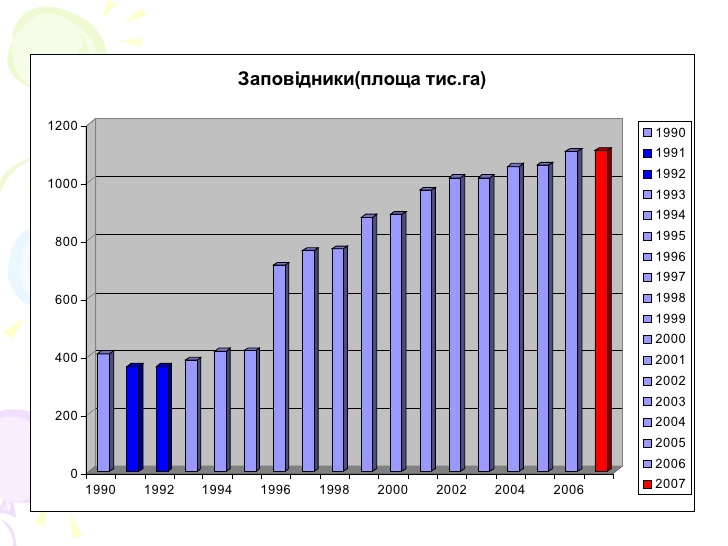 Сміття
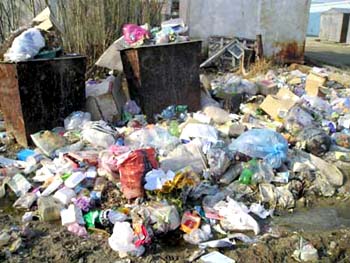 Фактори забруднення міської тереторії
Неефективні технології переробки ,
Недоліки в розробці нових ,
Відсутність чіткої системи утилізації та використання .
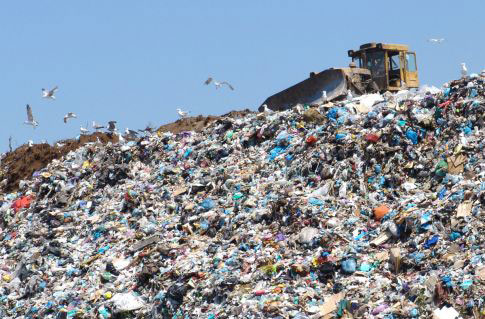 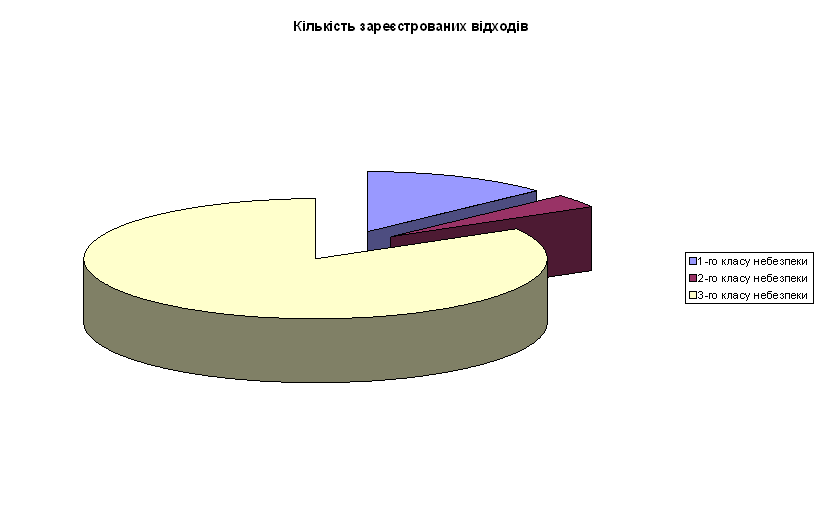 Найбільш актуальні  екологічні проблеми , що можуть впливати на здоров`я дітей.
Забруднення повітря.
Забруднення води.
Проблеми відходів.
Якість питної води.
Забруднення грунту.
Якість продуктів харчування.
Зменшення озеленення.
Забруднення важкими металами.
Неконтрольоване вирубування лісу.
Зробимо довкілля чистішим!
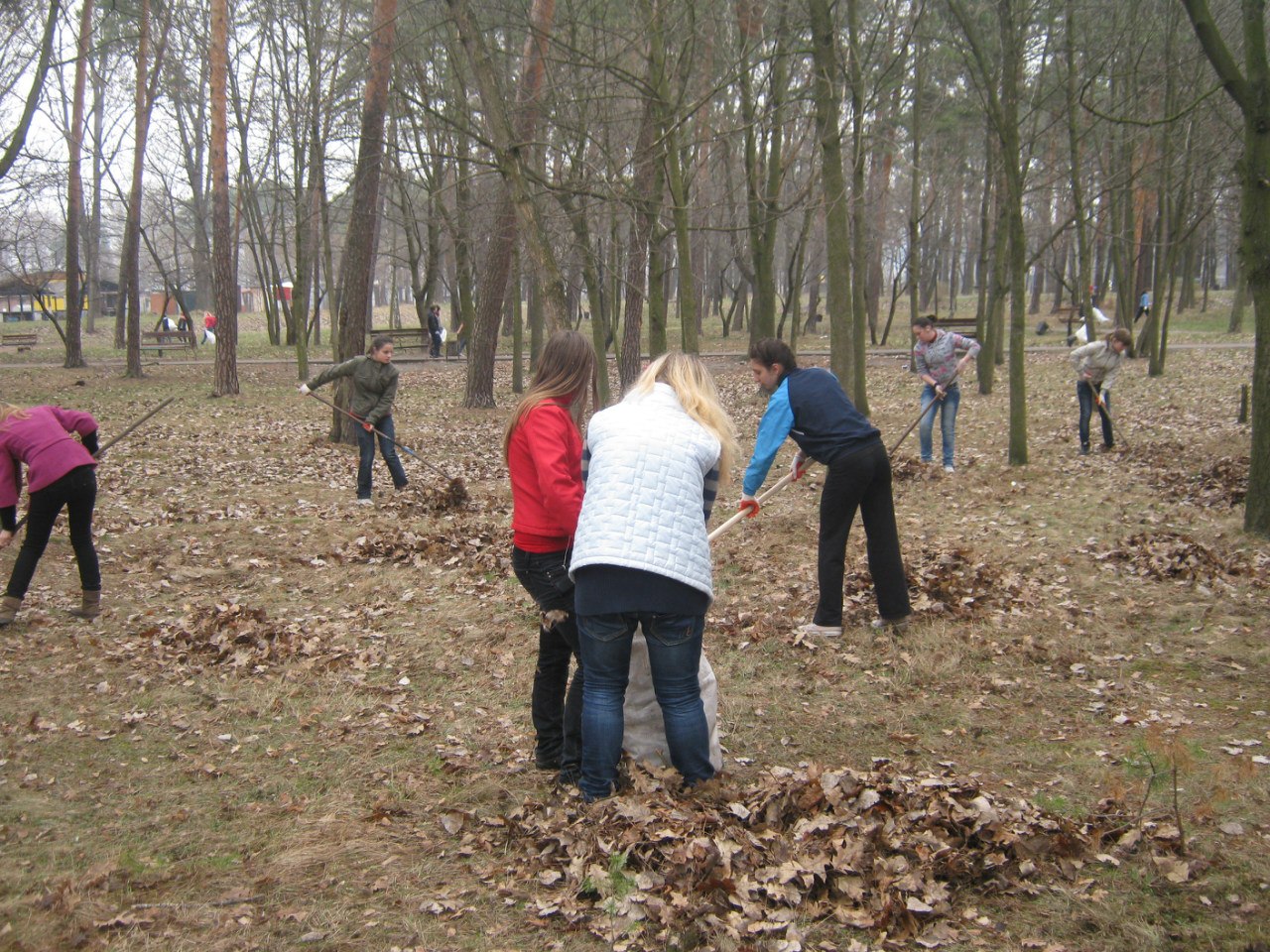 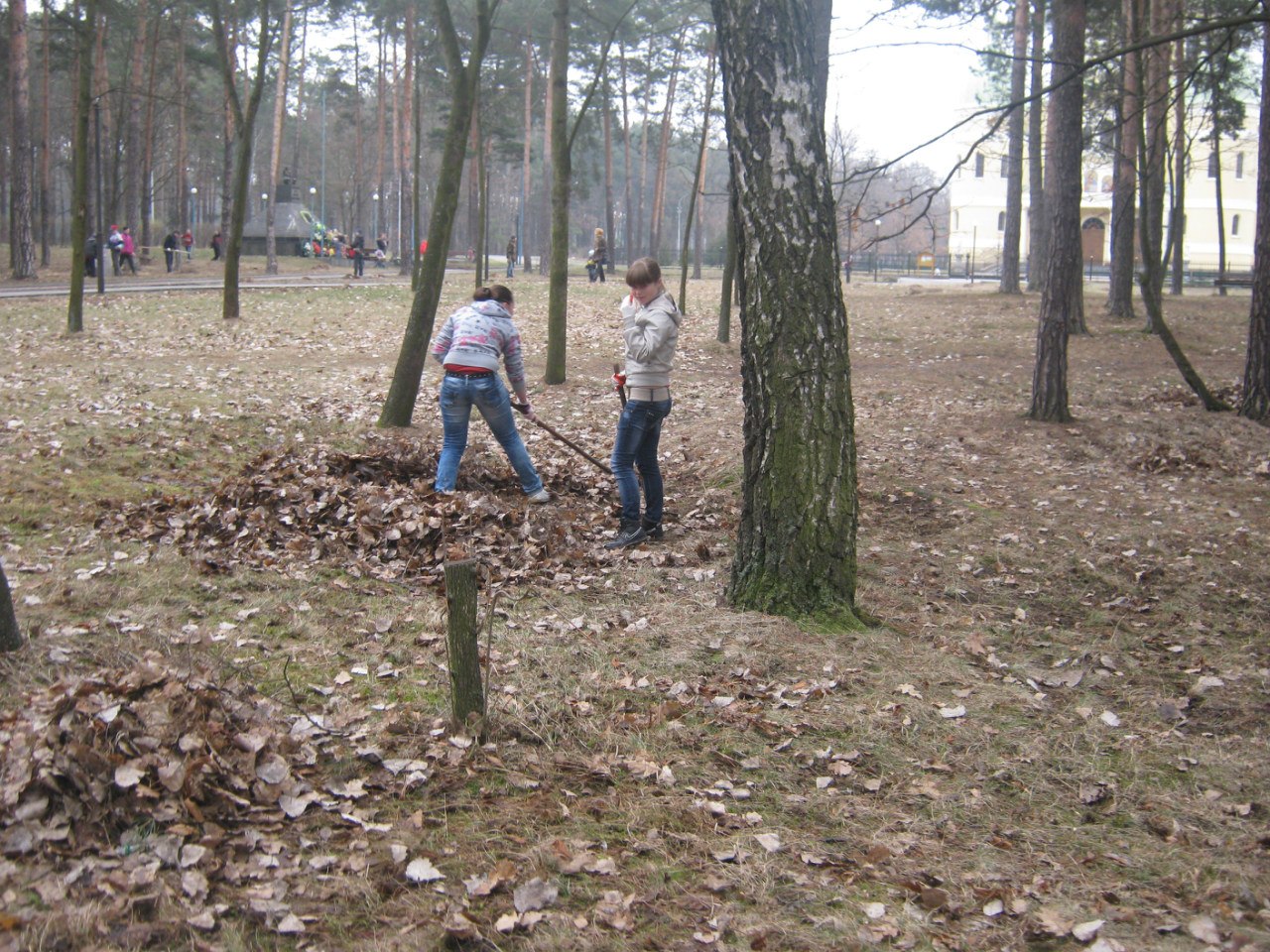 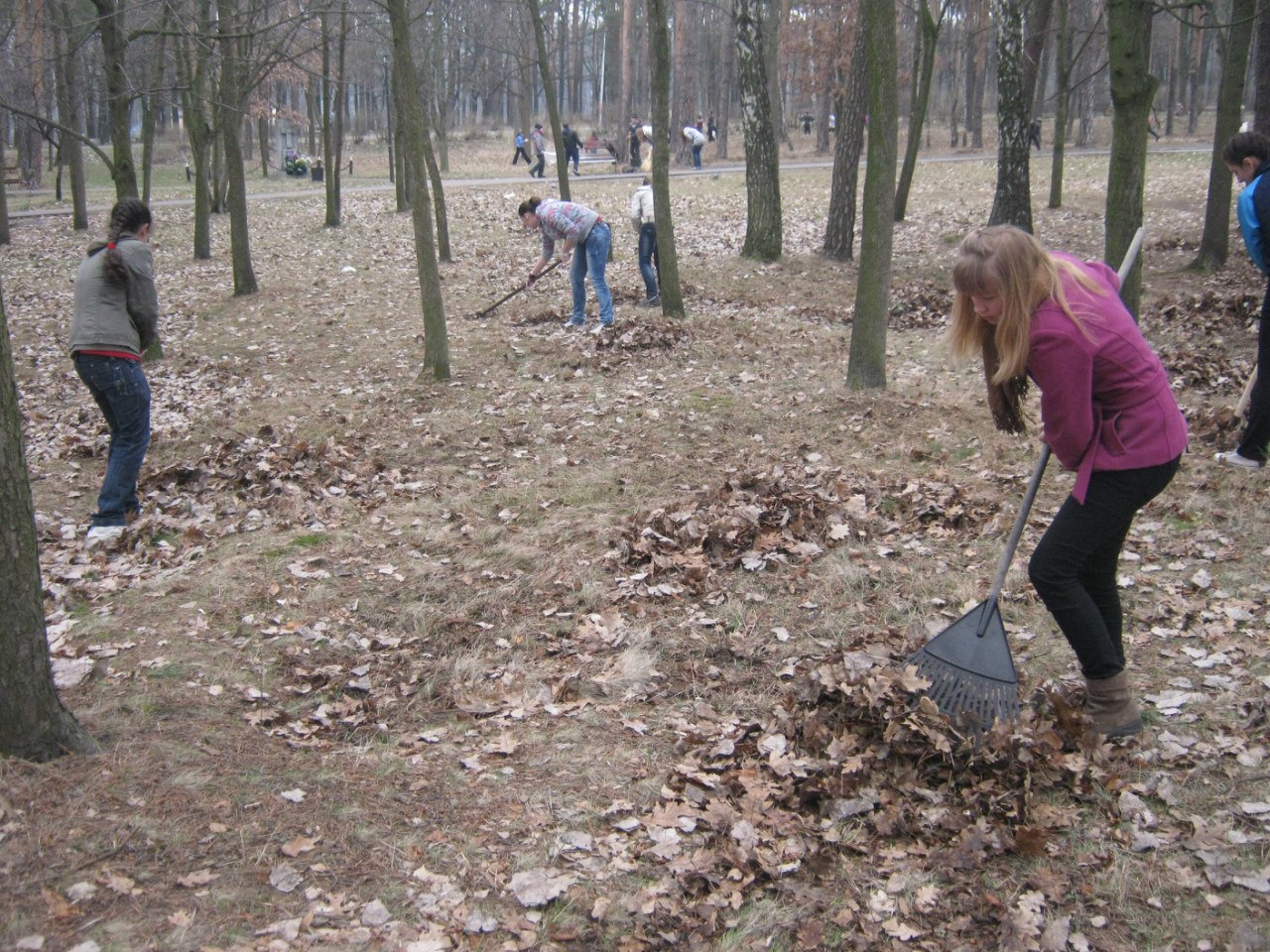 Приємно – коли чисто!
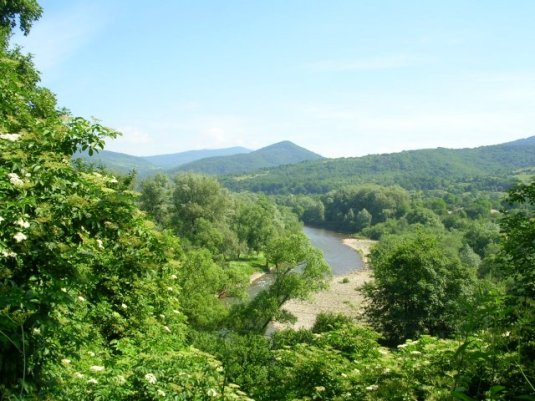 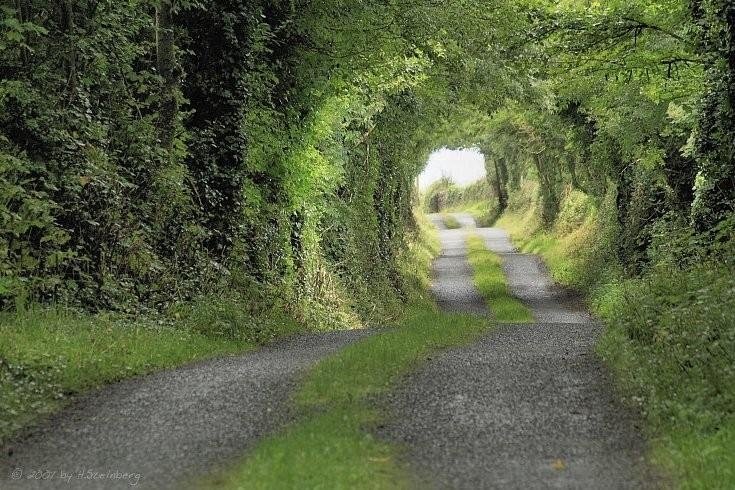 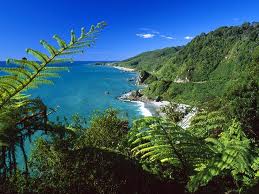 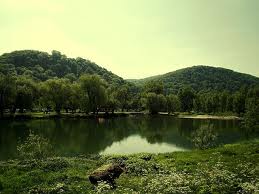 Підготувала
  учениця 11 класу
ЧЗШ№7 1-3 ступенів
Висоцька Оля  Михайлівна